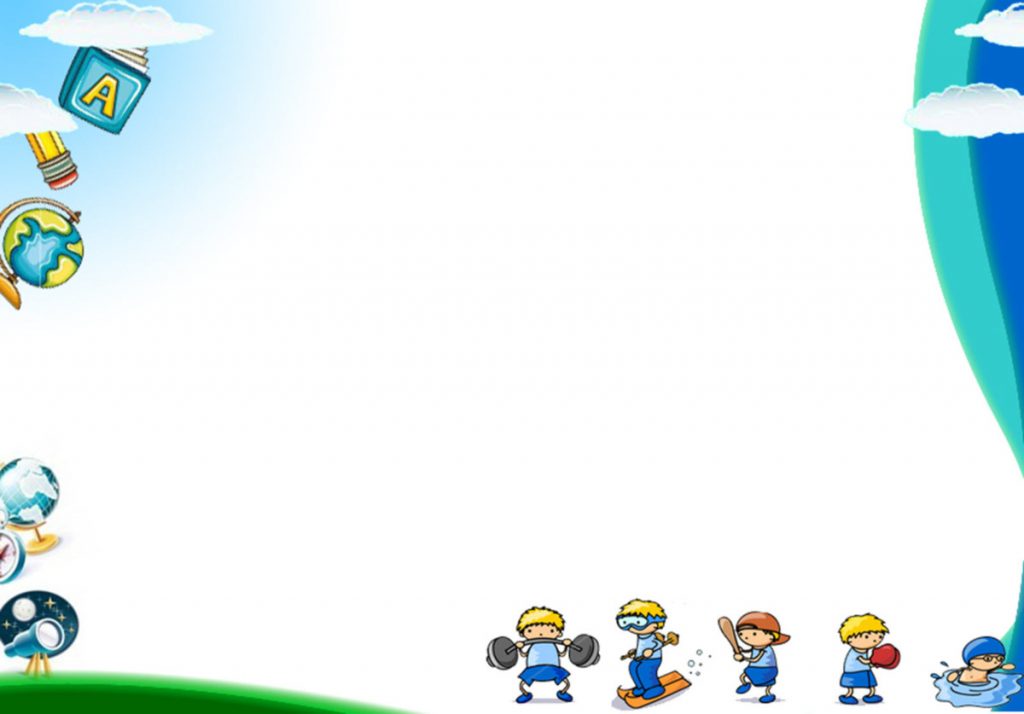 PHÒNG GIÁO DỤC VÀ ĐÀO TẠO QUẬN LONG BIÊN
TRƯỜNG MẦM NON HOA SỮA






Lĩnh Vực : Phát triển Nhận Thức
Hoạt động: Làm Quen Toán Học
Đề tài: So sánh chiều dài của 2 đối tượng
Lứa tuổi: 4-5 tuổi
Người thực hiện: Bùi Thị Thu Hằng
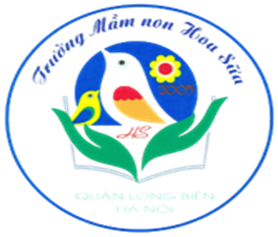 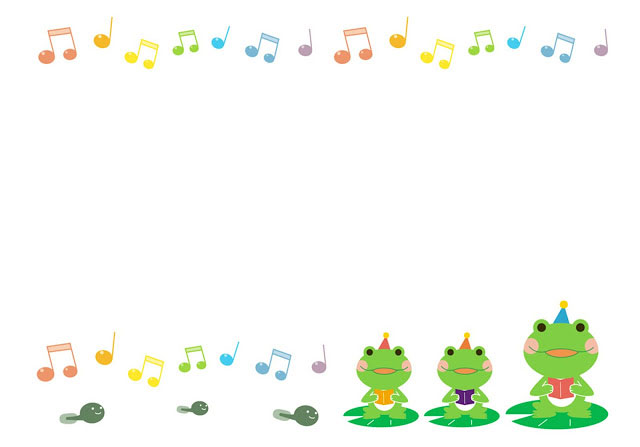 III/ TỔ CHỨC HOẠT ĐỘNG
* HOẠT ĐỘNG 1: Ôn so sánh chiều dài của hai đối tượng.
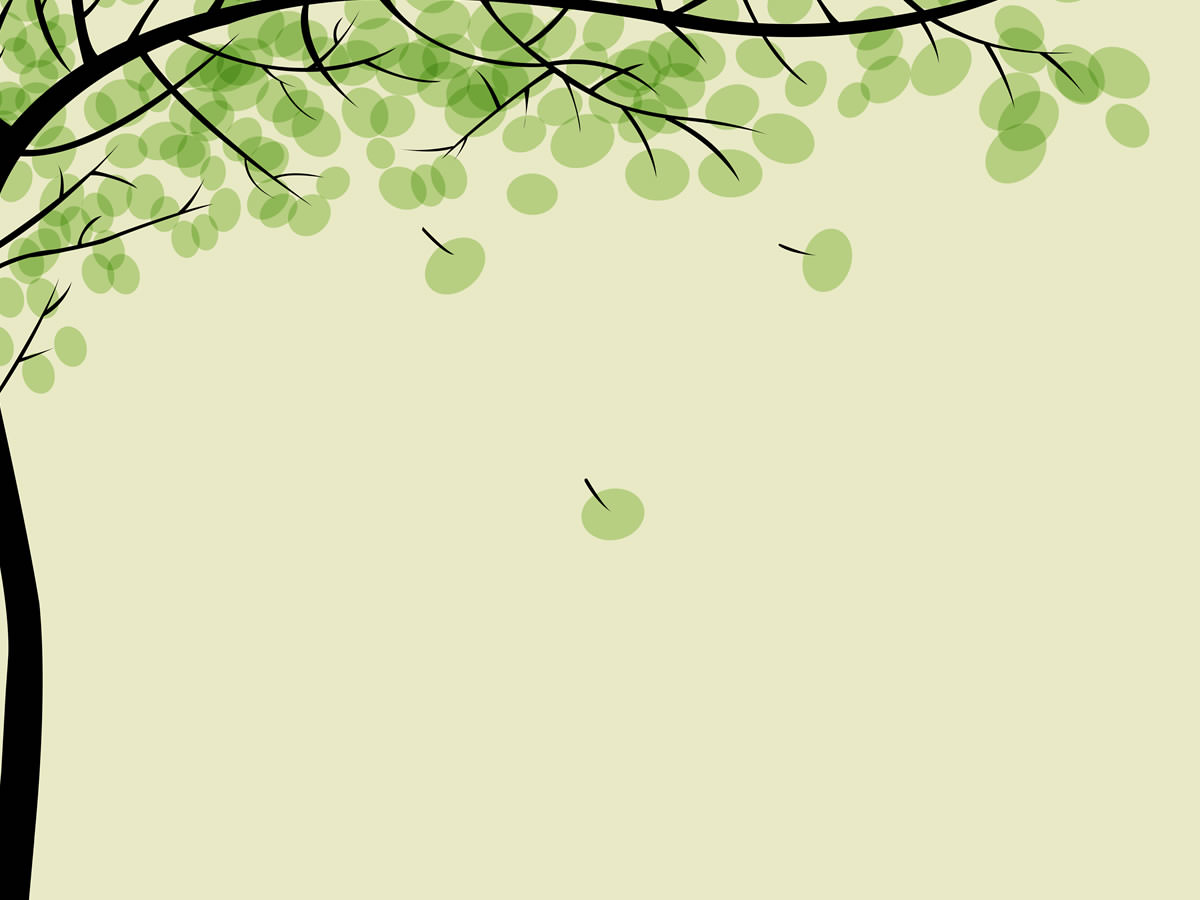 HOẠT ĐỘNG 2:Dạy trẻ so sánh chiều dài của hai đối tượng.
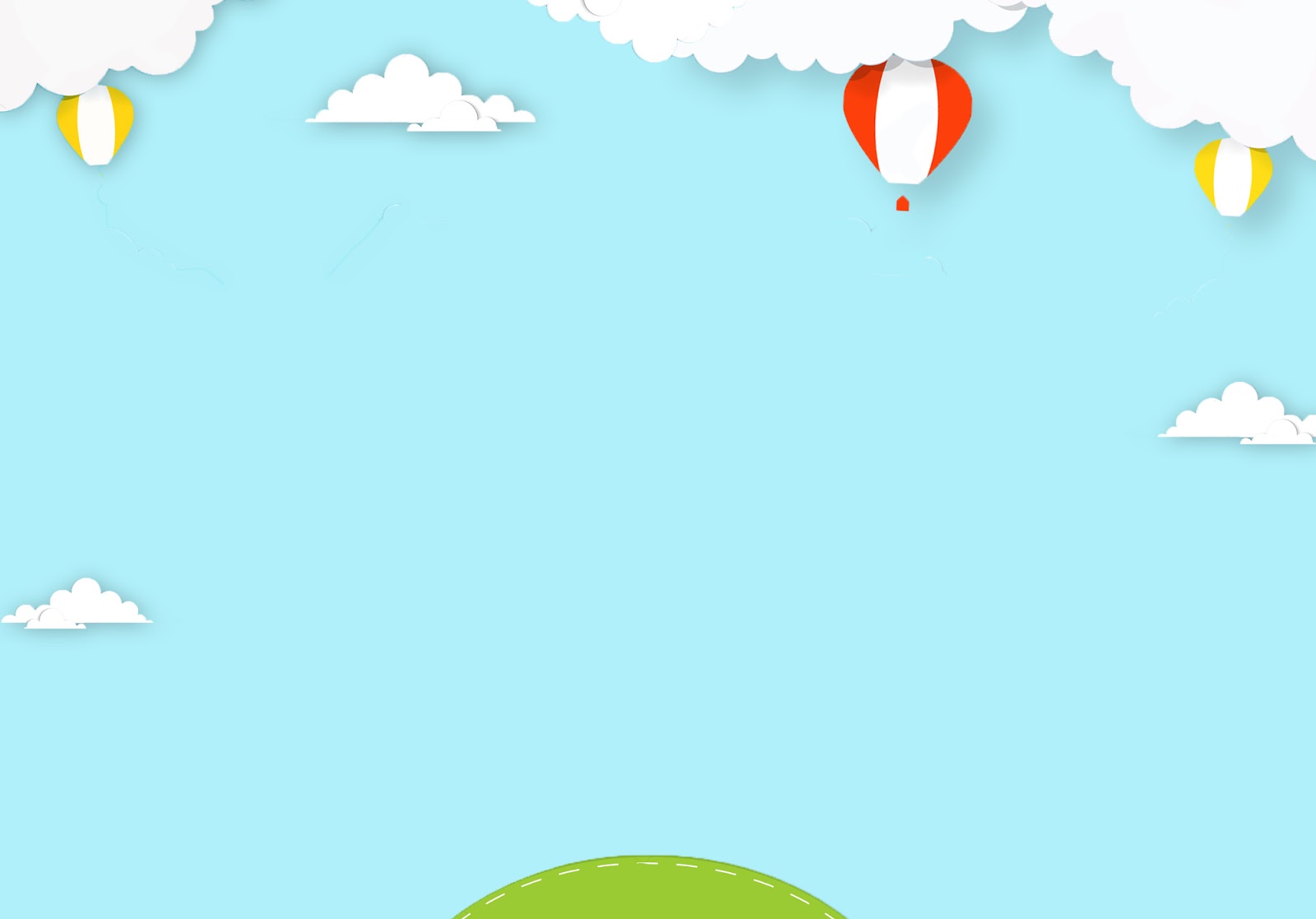 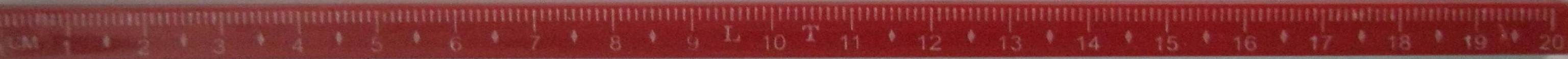 Thước kẻ
Thước kẻ
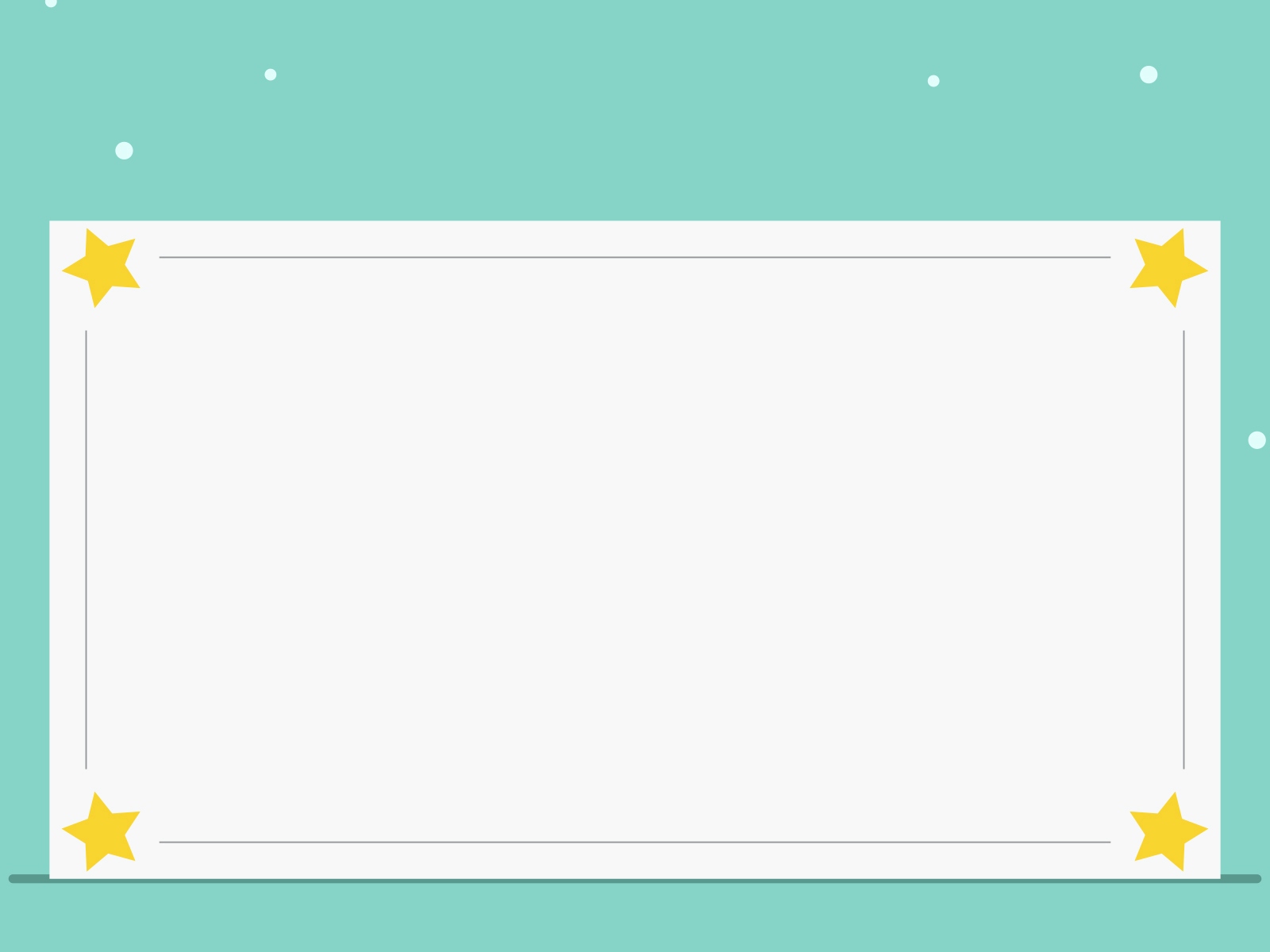 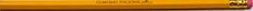 Bút chì
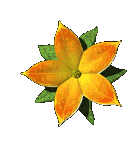 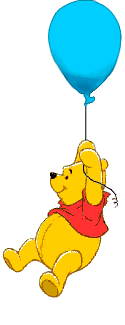 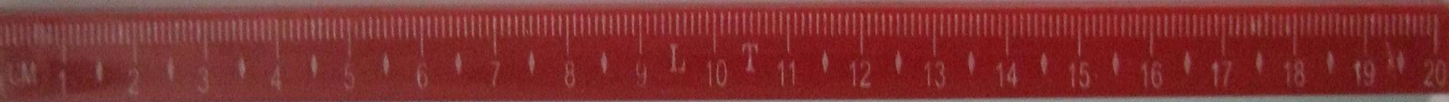 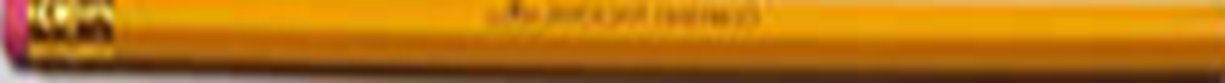 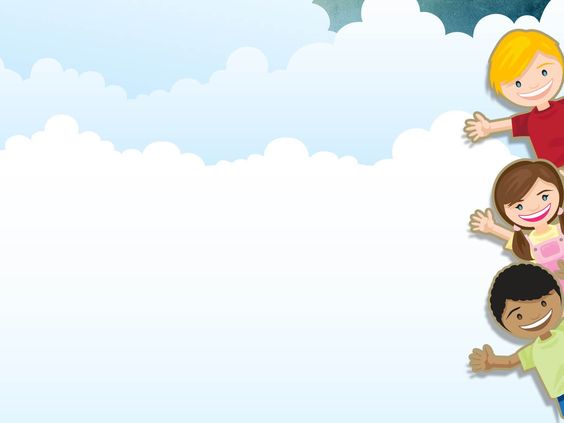 HOẠT ĐỘNG 3: Trò chơi 1 “ Ai nhanh nhất”
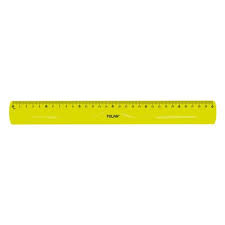 Bé hãy chọn cho cô chiếc thước kẻ dài hơn?
A: Màu xanh
B: Màu vàng
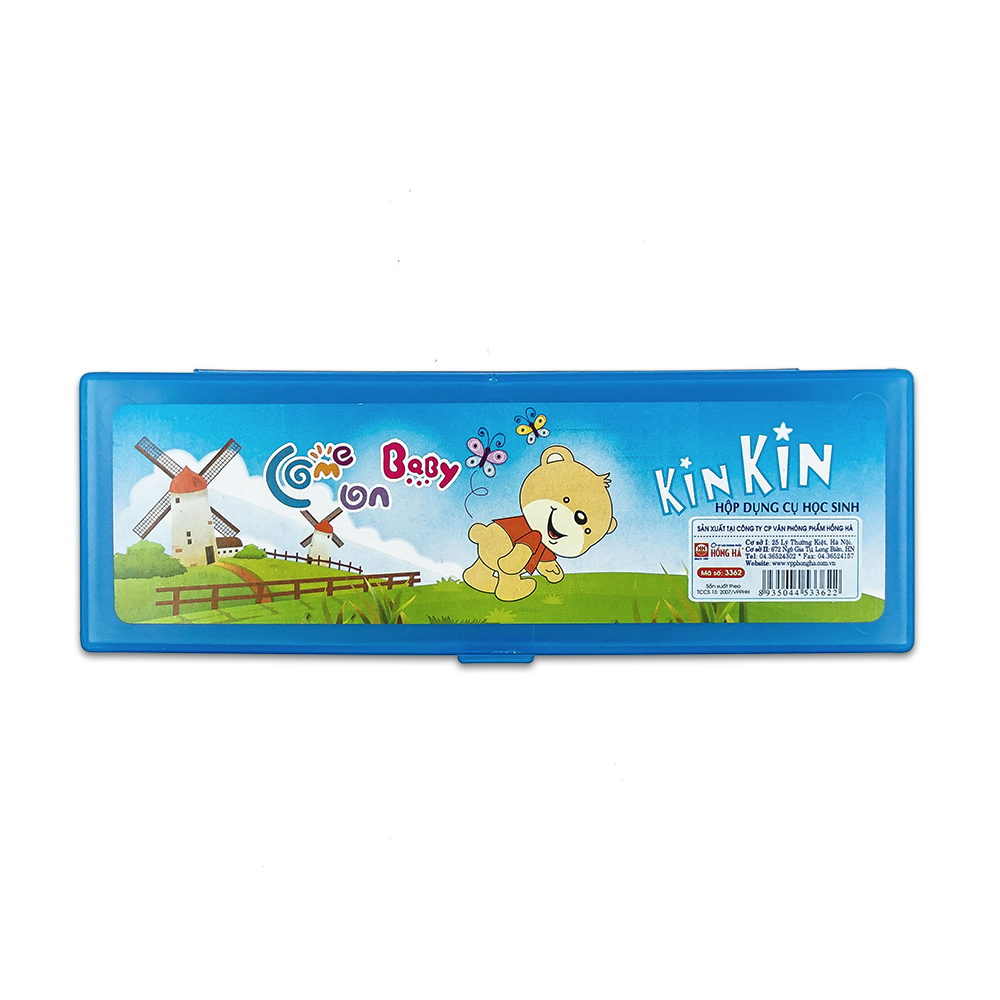 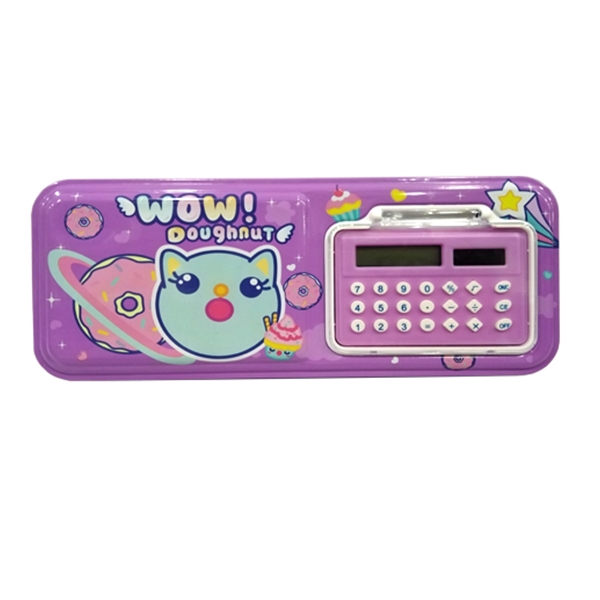 Bé hãy chọn cho cô chiếc hộp bút nào ngắn hơn
     A: màu xanh
  B: Màu tím
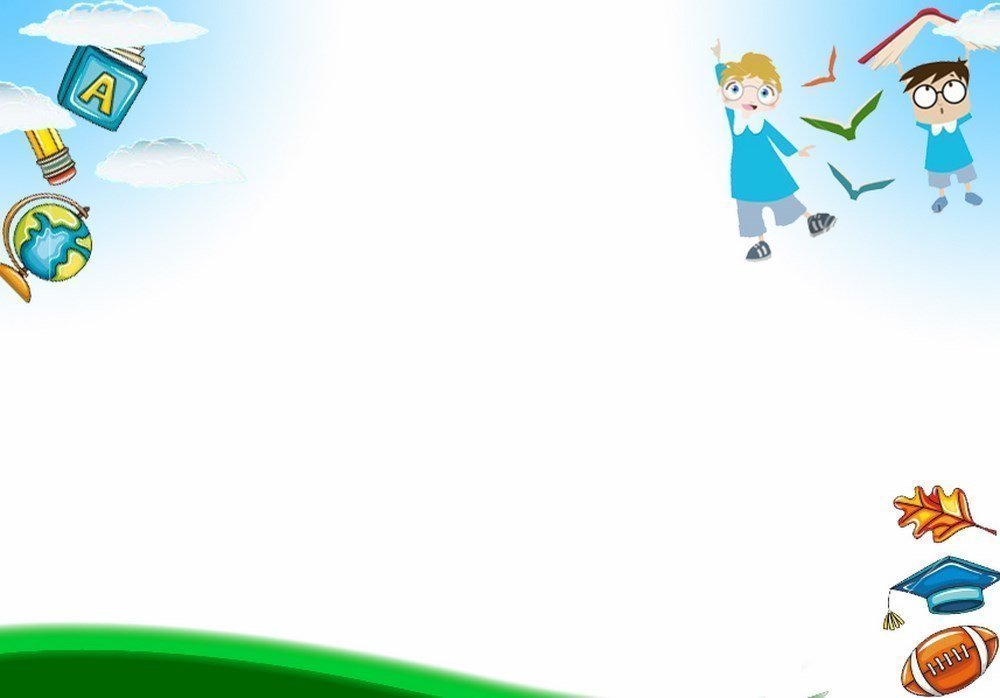 HOẠT ĐỘNG 3: Trò chơi 2 “ Chung sức”
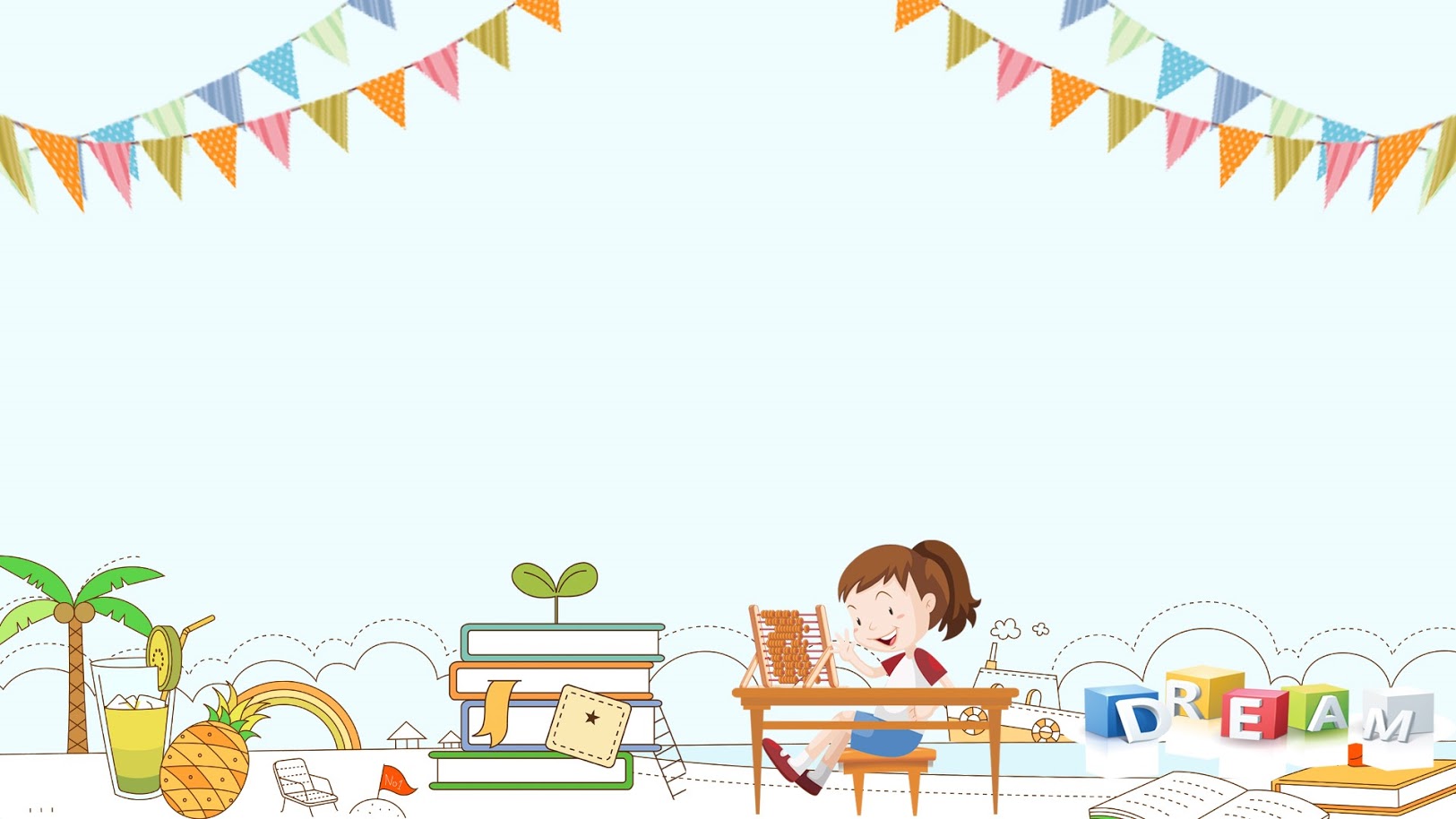 Tiết học kết thúc
Chúc các cháu chăm ngoan